Department of Higher Education and Training
Future skills forecasting for new Industrial Revolutions: The impact of 4IR on reskilling/retraining in the workplace
The Portfolio Committee on Higher Education, Science and Technology

Dr Hersheela Narsee 
Acting Deputy Director-General
17  September 2019
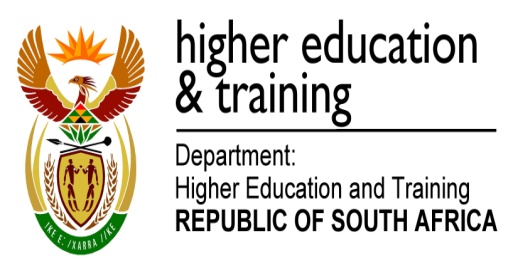 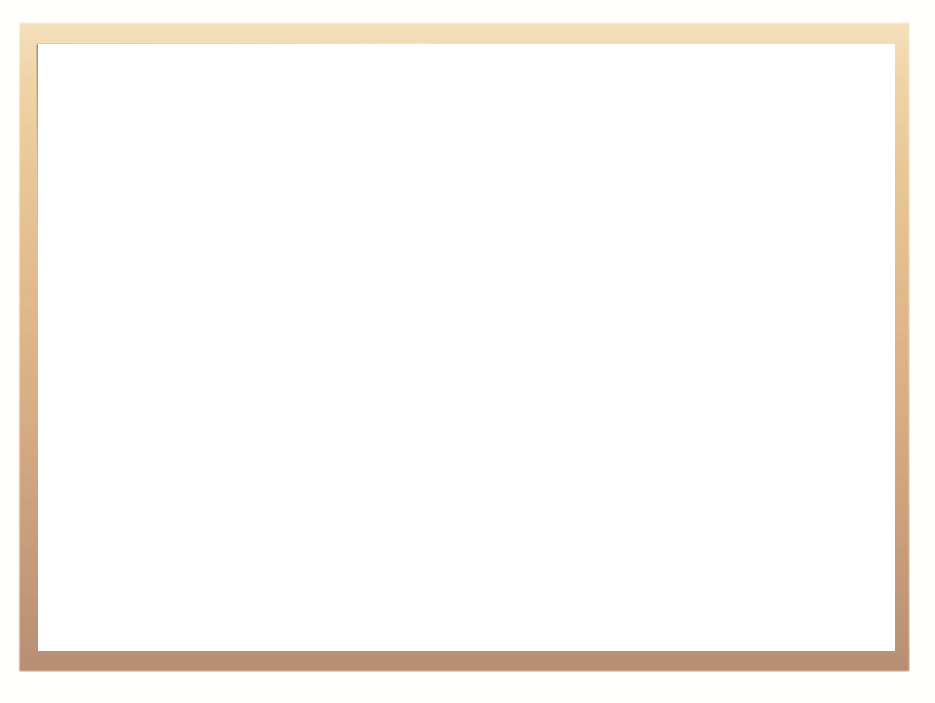 INTRODUCTION
The world of work will unfold as a combination of empowerment in the work place and the rate of technology uptake

On the one end of the spectrum the kind of work will be largely similar to the 20th century norm of full-time employment, with goods and services being produced and delivered in traditional ways

On the other end of the spectrum the mode of work will be via platforms, with goods and services being produced and delivered by new technologies such as artificial intelligence and personal devices

Regardless of the work-mode scenario that materialises, in order to become and remain relevant, workers will need a higher quality education that integrates general knowledge in both the arts and sciences with emerging technologies

The interaction between human capital and technology becomes crucial as improvements in productivity are achieved by combining technology and human capital, especially skilled labour
2
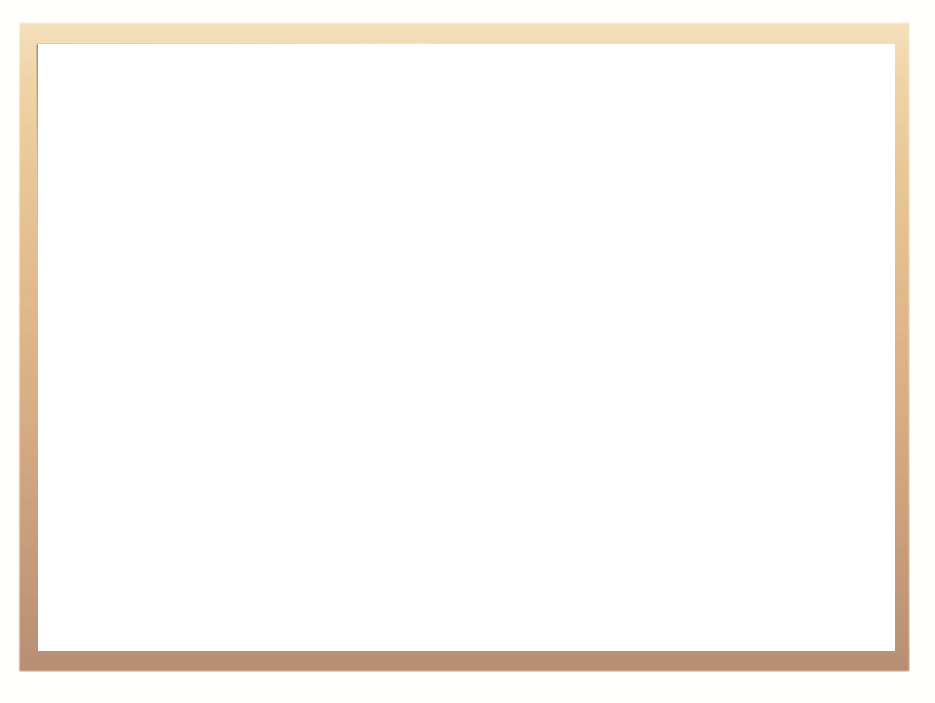 TRENDS SET TO INFLUENCE BUSINESS GROWTH
According to the World Economic Forum (WEF) 2018 study on  the “Future of Jobs Survey”, the following are highlighted as the trends set to positively influence business growth towards 2022:

Increased adoption of new technologies

Increased availability of big data

Advances in mobile Internet

Advances in cloud technology

Advances in artificial intelligence

Expansion of education

Advances in new energy supplies and technologies

Expansion of the middle class

Shifts in national economic growth
3
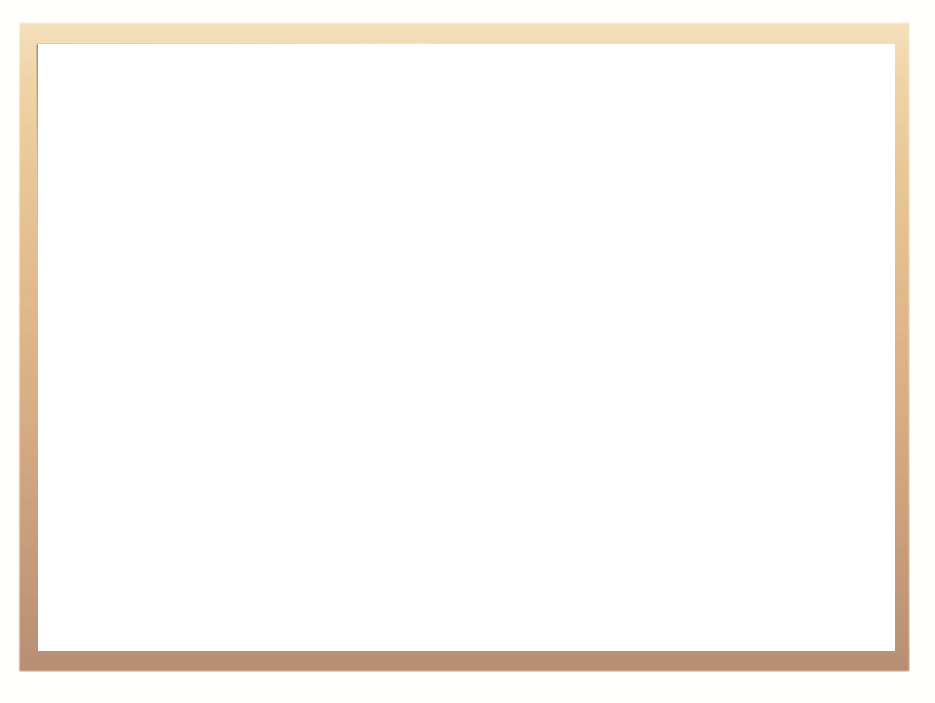 EFFECT OF TECHNOLOGICAL CHANGE
According to the International Labour Organisation (ILO) study on  the “changing world of work and impact on skills needs”, some 10%-18% of jobs may be automated

But many new jobs will be created 

And most jobs will undergo fundamental changes when it comes to job tasks and skills required

Demand for routine  and manual tasks is decreasing

Demand for higher-skilled tasks, problem-solving and inter-personal skills is on the rise

Skills to innovate but also to deploy, operate and maintain technologies, i.e. not only university-educated but also TVET-trained people will be needed

The WEF’s Future of Jobs Survey suggested new roles, roles that could become redundant, and those that could remain stable in the near future
4
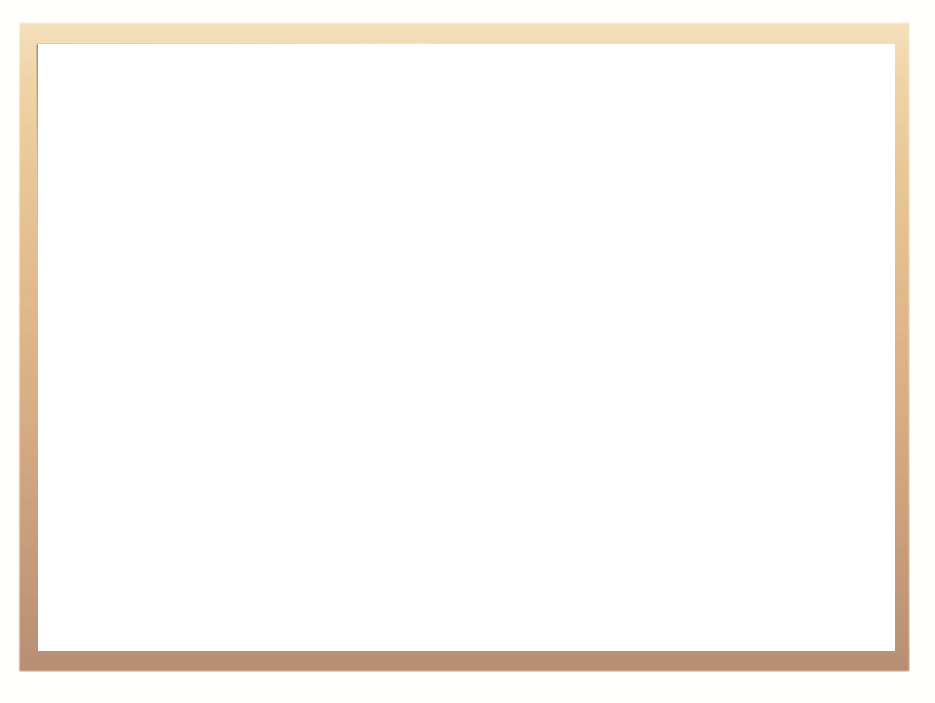 THE ROLES THAT THE WEF REGARD AS STABLE
Managing directors and chief executives
General and operations managers (some industries)
Software and applications developers and analysts (some industries)
Data analysts and scientists (some industries)
Sales and marketing professionals (some industries)
Sales representatives: wholesale and manufacturing, technical and scientific products
Human resource specialists
Financial and investment advisers
Database and network specialists
Supply chain and logistics specialists
Risk management specialists
Information security analysts
Management and organization analysts
Electrotechnology engineers
Organisational development specialists
Chemical processing plant operators
University and higher education lecturers
Compliance officers
Energy and petroleum engineers
Robotics specialists and engineers
Petroleum and natural gas refining plant operators
5
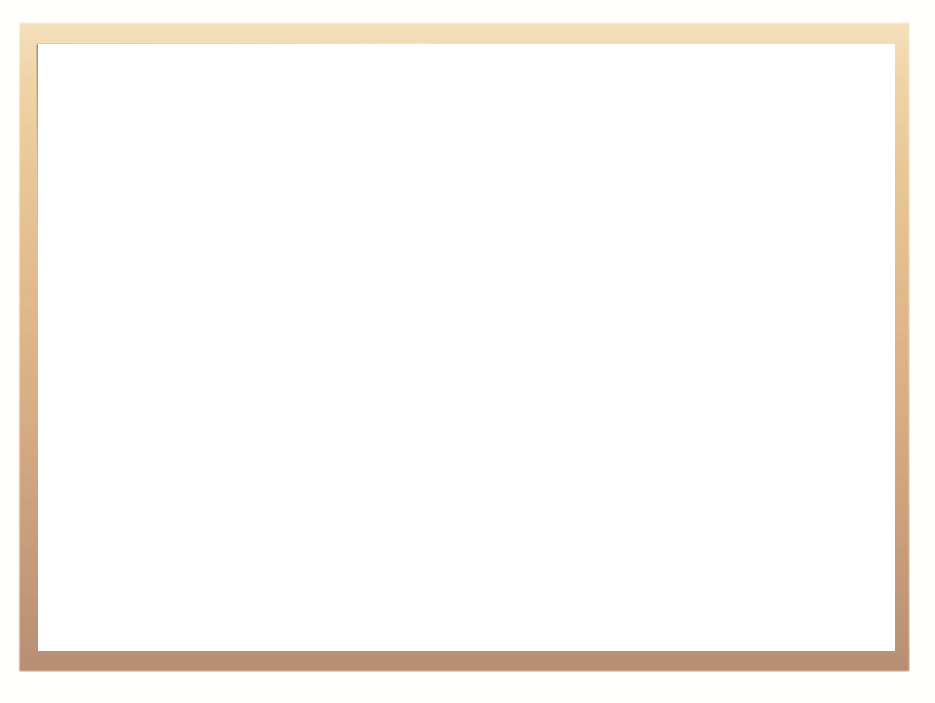 THE ROLES THAT THE WEF FORESEE AS EMERGING IN SOUTH AFRICA
Software and Applications Developers and Analysts

Sales and Marketing Professionals

Managing Directors and Chief Executives

General and Operations Managers

Data Analysts and Scientists

Financial and Investment Advisers

Assembly and Factory Workers

Sales Representatives, Wholesale and Manufacturing

Technical and Scientiﬁc Products

Industrial and Production Engineers

Human Resources Specialists
6
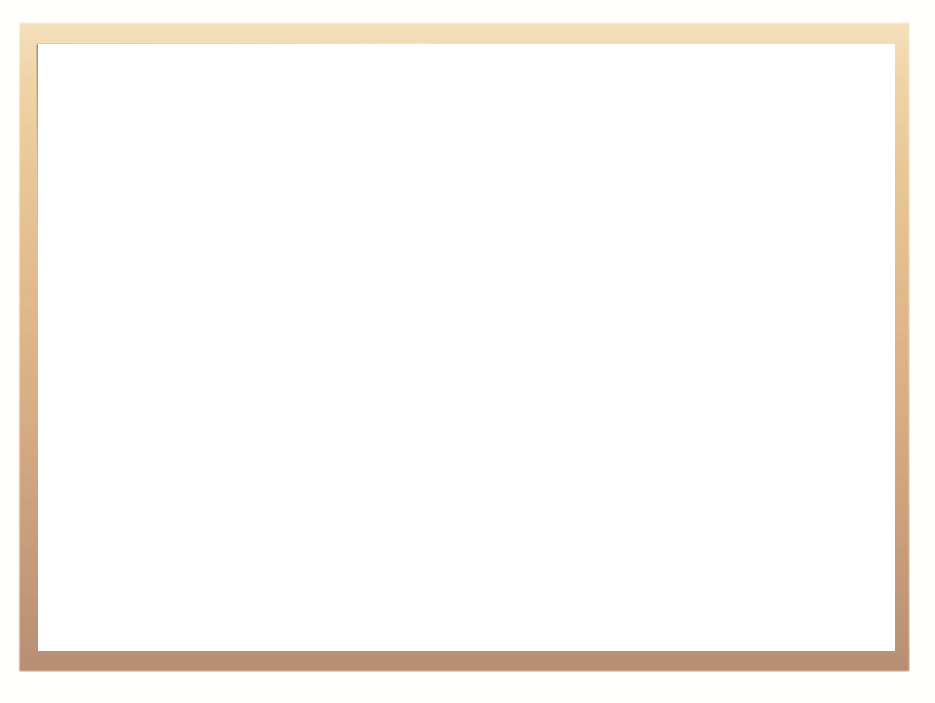 THE ROLES THAT THE WEF REGARD AS BECOMING REDUNDANT
Data entry clerks
Accounting, bookkeeping and payroll clerks
Assembly and factory workers
Administrative secretaries
Client information and customer service workers (in some industries)
Accountants
Material-recording and stock-keeping clerks
General and operations managers (in some industries)
Postal service clerks
Financial analysts
Cashiers and ticket clerks
Telemarketers
Bank tellers and related clerks
Car, van and motorcycle drivers
Sales and purchasing agents and brokers
Door-to-door sales workers
News vendors
Statistical, finance and insurance clerks
Legal clerks
7
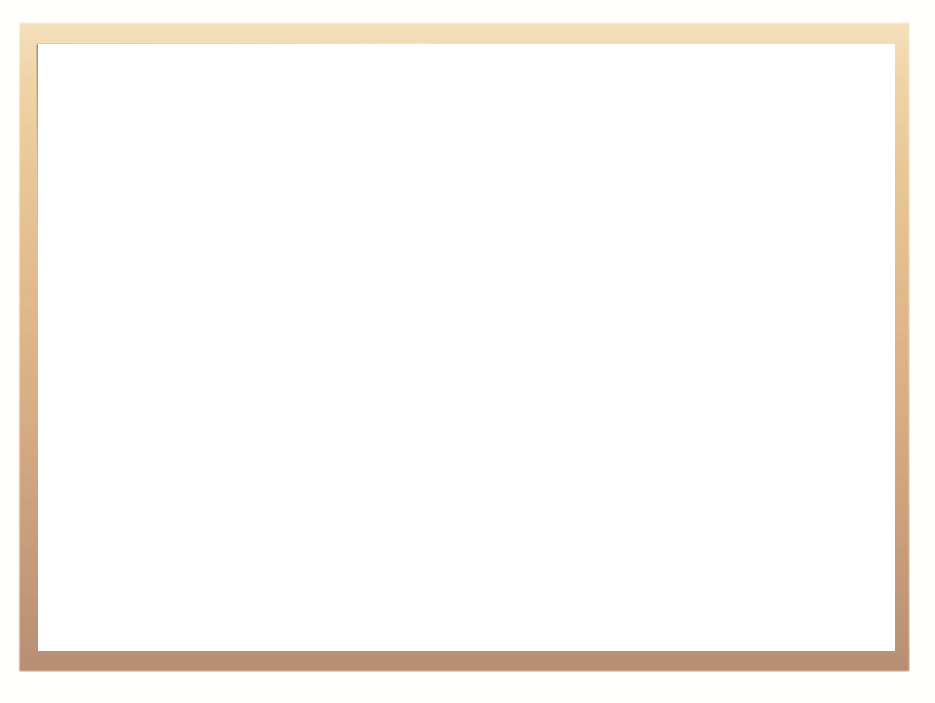 ANALYSIS OF SELECTED INDUSTRIES
The Institute for Futures Research in Stellenbosch University analysed 12 industries in terms of the trends that could influence the industries in general, and employment in the industries in particular, toward 2030

The study was commissioned by NEDLAC

Examples of roles that could decrease and increase towards 2030 were identified

The analysis of the manufacturing industry & the informal sector is portrayed here as an example
In the manufacturing industry, the roles expected to decrease are:
Cargo and freight agents
Inspectors, testers, sorters, weathers, samplers
Machine setters and operators
Procurement clerks
Packaging & filling machine operators
Machine feeders & off bearers
Assembly line workers
Payroll & timekeeping clerks
Timing device adjusters
8
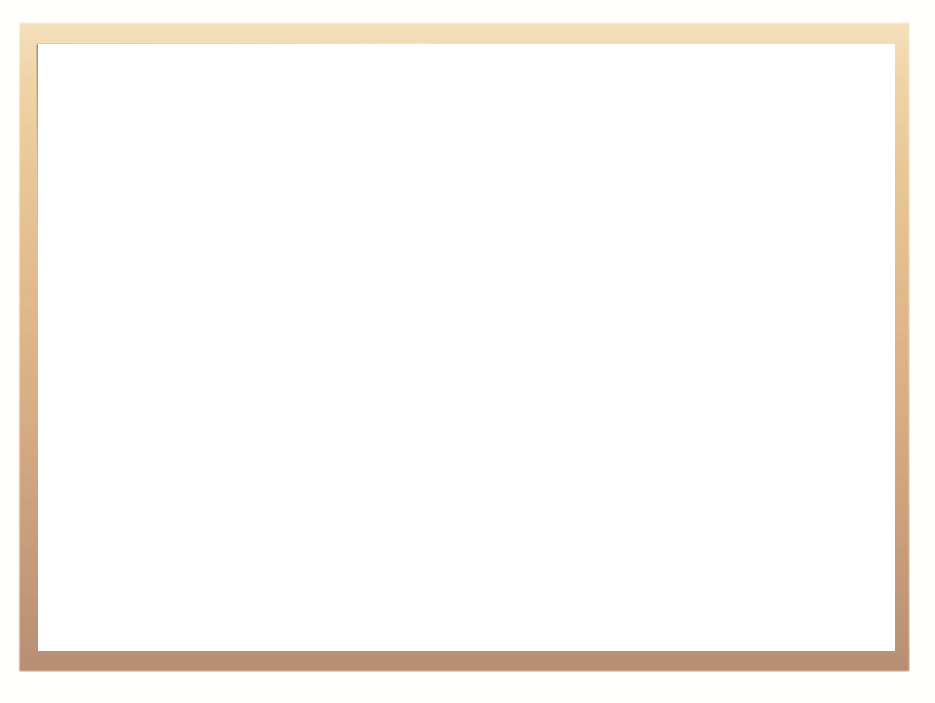 ANALYSIS OF SELECTED INDUSTRIES
In the manufacturing industry, the roles & activities expected to increase are:
Digital manufacturing
Worker experience creators
Digital fluency trainers
Value chain greeners
Factory automation
Creators and facilitators of customised offers
Supervisor: autonomous things
Africa markets analyst
Production line worker coaches & re-skillers

In the informal economy, the roles expected to increase are:
Networking specialists
Day care specialists
Crafters
Data analysts for the informal sector
Social media specialists
Home care specialist s& elder care specialists
Add developers to connect informal traders & service providers
Gig-like services
Informal banks (stokvels)
Personal security services
9
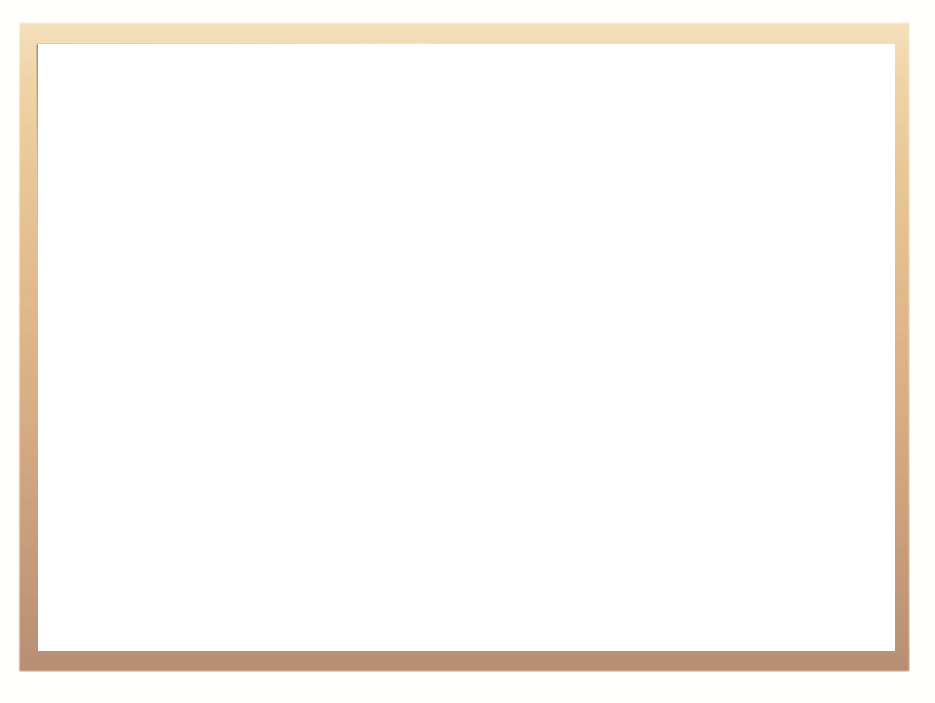 IMPLICATIONS FOR SKILLS NEEDS
The speed and depth of technology adoption drives business growth, new job creation and the need for augmentation of existing jobs

This  will be possible provided we fully leverage the talents of a motivated and agile workforce that is equipped with skills to take advantage of new opportunities

This can only be achieved through proactive retraining and upskilling 

Conversely, skills gaps, among workers and also among an organisation’s senior leadership, may significantly hamper new technology adoption and therefore business growth
10
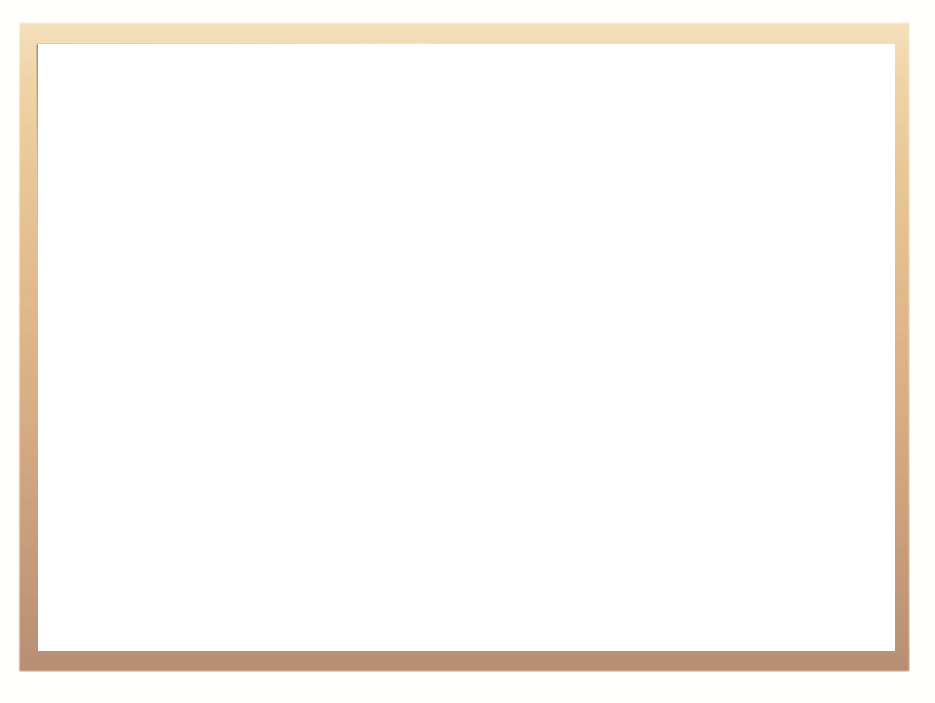 INTERVENTION BY PSET
PSET can respond as follows:
Improve quality and relevance of technical skills 
Promote stronger foundational skills 
Foster core employability skills 
Enhancement  of digital skills
Improve employability of those who do not have computer literacy through CETCs. CETCs have plans to undertake this work - subject to funding
Direct the use of the SETA Discretionary Fund so that it is used to re-train retrenched staff 
Provide entrepreneurship development training at CET and TVET Colleges. Universities have already initiated the entrepreneurship programme 
Support start-ups through funding and other forms of support in partnerships with DTI, IDC etc.
Support internships and job shadowing programmes to provide work experience
Support bridging skills programmes to enable graduates to become work ready
Subsidise re-skilling and upskilling of the existing workforce through the SETAs
11
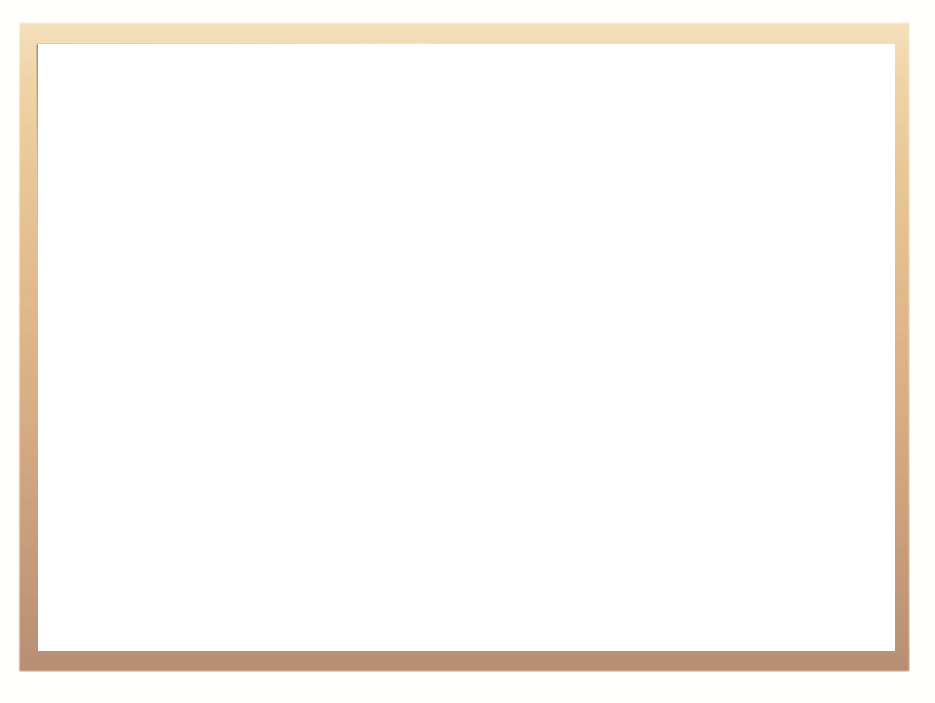 INTERVENTIONS BY THE PRIVATE SECTOR
Support internships and job shadowing programmes to provide work experience

Support bridging skills programmes to enable graduates to become work ready

Support re-skilling and upskilling of the existing workforce 

Apply for SETA Discretionary Grants to reskill and upskill the existing workforce 

Develop a closer relationship with academic institutions to match future demands

Invest in developing private sector skills training institutes

Support start-ups for new graduates
12
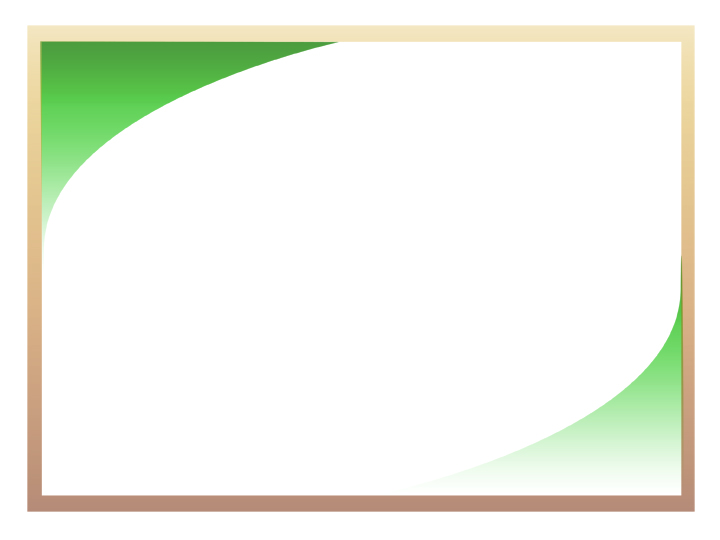 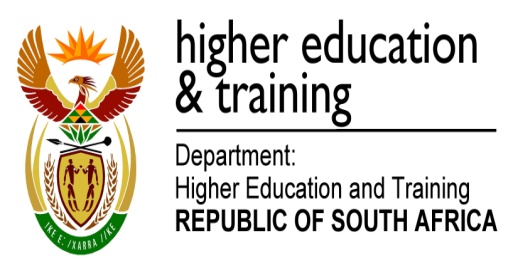 Thank You